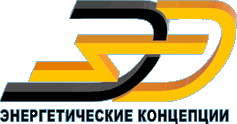 ООО «ИНЖЕНЕРНО-ТЕХНИЧЕСКИЙ ЦЕНТР ЭНЕРГОЭФФЕКТ»
Повышение эффективности коммунального комплекса: барьеры и предложения
Гиличинская Ольга Львовна
заместитель директора
Основные принципы тарифного регулирования коммунальной отрасли
1. Долгосрочное тарифное регулирование.
2. Стимулирование к повышению эффективности:
Установление показателей энергоэффективности (целевых индикаторов).
Эффективность операционных расходов.
Сохранение в составе НВВ финансовой экономии, полученной в результате повышения эффективности.
3. Влияние показателей надежности и качества на НВВ
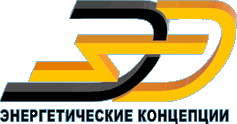 ООО «ИТЦ Энергоэффект»      г.Тула, ул. Михеева 23
(4872) 700 – 138, 730 – 293    e-mail: effect.tula@yandex.ru    www.energyeffect.net
Долгосрочное тарифное регулированиеБАРЬЕРЫ
1. Ограничение регулятора индексом.
2. Недорегулированность коммунальных предприятий.
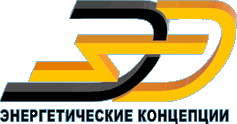 ООО «ИТЦ Энергоэффект»      г.Тула, ул. Михеева 23
(4872) 700 – 138, 730 – 293    e-mail: effect.tula@yandex.ru    www.energyeffect.net
Повышение энергетической эффективности: БАРЬЕРЫ
1. В теплоснабжении установлении показателей энергоэффективности основывается на нормативных значениях.
2. В водоснабжении существуют посылы к включению в тариф фактических расходов на энергоресурсы, при этом Регуляторы не включают факт, так как: 
ограничены индексами;
не хотят поощрять бесхозяйственность и низкую эффективность.
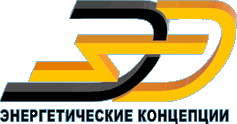 ООО «ИТЦ Энергоэффект»      г.Тула, ул. Михеева 23
(4872) 700 – 138, 730 – 293    e-mail: effect.tula@yandex.ru    www.energyeffect.net
Повышение эффективности OPEX:БАРЬЕРЫ
1. Очистка воды (сточных вод):
Отсутствие методики определения ИЭОР.
Индекс количества активов считается отдельно для систем транспорта и систем очистки. 
Отсутствие РАЗДЕЛЬНОГО УЧЕТА.
2. Невозможно корректно рассчитать удельные операционные расходы.
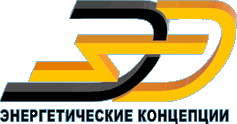 ООО «ИТЦ Энергоэффект»      г.Тула, ул. Михеева 23
(4872) 700 – 138, 730 – 293    e-mail: effect.tula@yandex.ru    www.energyeffect.net
Сохранение финансовой экономии, полученной в результате повышения эффективности: БАРЬЕРЫ
1. Сохранение экономии энергоресурсов только в натуральном выражении.
2. Изменение типа топлива, переход на 2-х ставочный тариф в э\э, с затратами на АСКУЭ и регулирование нагрузки – не учитываются.
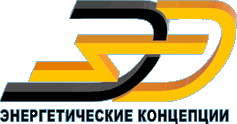 ООО «ИТЦ Энергоэффект»      г.Тула, ул. Михеева 23
(4872) 700 – 138, 730 – 293    e-mail: effect.tula@yandex.ru    www.energyeffect.net
Повышение энергетической эффективности: ПРЕДЛОЖЕНИЯ
1. Показатели энергоэффективности должны быть приближены к фактическим значениям.
2. Ответственность за исполнение программ повышения эффективности должны разделять с организацией Муниципальные и Региональные власти.
3. Необходимо введение одного из показателей эффективности работы Муниципальной и Региональной власти – повышение эффективности работы коммунальных предприятий.
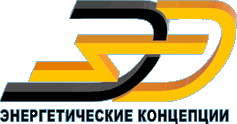 ООО «ИТЦ Энергоэффект»      г.Тула, ул. Михеева 23
(4872) 700 – 138, 730 – 293    e-mail: effect.tula@yandex.ru    www.energyeffect.net
Повышение энергетической эффективности: ПРЕДЛОЖЕНИЯ
4. Бесплатная но грамотная экспертиза 4-5 программ по каждому региону, даст Регионам общее направление движения.
5. Помимо использования методик по расчету нормативов, должен учитываться:
фактический износ;
фактический уровень «оприборивания» потребителей (т.е. уровень коммерческих потерь).
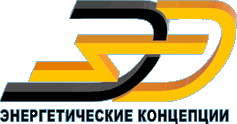 ООО «ИТЦ Энергоэффект»      г.Тула, ул. Михеева 23
(4872) 700 – 138, 730 – 293    e-mail: effect.tula@yandex.ru    www.energyeffect.net
Повышение эффективности:ПРЕДЛОЖЕНИЯ - Бенчмаркинг + ЭОР
1. Вывести за рамки OPEX ремонты и зарплату и все обязательные платежи и работы.
2. Эор без этих статей методом аналогов.
3. Ремонты: 
Текущие – методом аналогов, но с учетом фактического износа.
Капитальные – с учетом фактического износа и срока службы. Объем средств на капремонты должен обеспечивать снижение износа.
4. Вернуть показатель качества теплоснабжения.
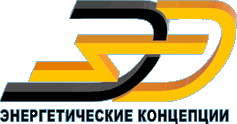 ООО «ИТЦ Энергоэффект»      г.Тула, ул. Михеева 23
(4872) 700 – 138, 730 – 293    e-mail: effect.tula@yandex.ru    www.energyeffect.net
Повышение эффективности:ПРЕДЛОЖЕНИЯ - Бенчмаркинг + ЭОР
4. Зарплата – нормативная численность (с учетом плана кап. Ремонтов) и средней зарплаты от ОТС.
5. Сделать обязательными работы по наладке режимов (в тепле) и применять среднее значение, в зависимости от усл. единиц сети и кол-ва потребителей.
6. Работы по промывке сетей (ХВС и ГВС) – обязательные, значит давать надо всем!! И требовать исполнения.
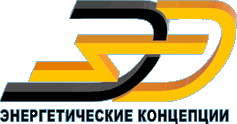 ООО «ИТЦ Энергоэффект»      г.Тула, ул. Михеева 23
(4872) 700 – 138, 730 – 293    e-mail: effect.tula@yandex.ru    www.energyeffect.net
Повышение эффективности:ПРЕДЛОЖЕНИЯ - Бенчмаркинг + ЭОР
7. Производство тепла и технологические процессы по очистке воды и стоков считать методом ЭОР, но вводить постепенный бенч, в зависимости от мощности и фактического износа.и степени автоматизации. На малых котельных можно применить бенч с учетом автоматизации и износа.
8. Получаем предельное значение. Если предприятие не укладывается (получило убыток, или не согласно с тарифом)  - техническое и энергетическое обследование и, главное ПРОГРАММА ПОВЫШЕНИЯ ЭФФЕКТИВНОСТИ.
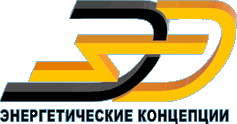 ООО «ИТЦ Энергоэффект»      г.Тула, ул. Михеева 23
(4872) 700 – 138, 730 – 293    e-mail: effect.tula@yandex.ru    www.energyeffect.net
Спасибо за внимание!!!
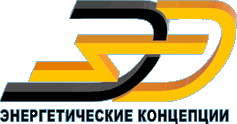 ООО «ИТЦ Энергоэффект»      г.Тула, Михеева 23
(4872) 700 – 138, 730 – 293    e-mail: effect.tula@yandex.ru    www.energyeffect.net